IELTS WRITING TASK 1 – BAR CHARTS
CONTENTS
1. MAIN FEATURES
2. WRITING TIPS
3. SAMPLE ANALYSIS
1. BAR CHARTS – MAIN FEATURES
Bar charts can show: 
Changes of numbers over time (similar to line graphs)
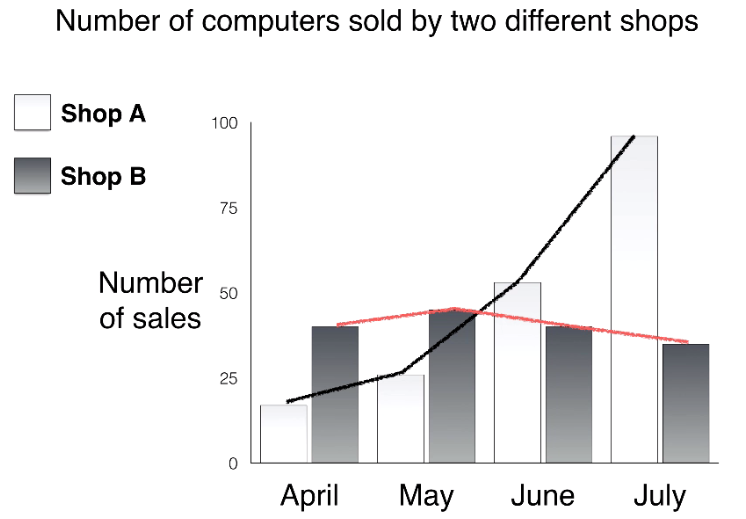 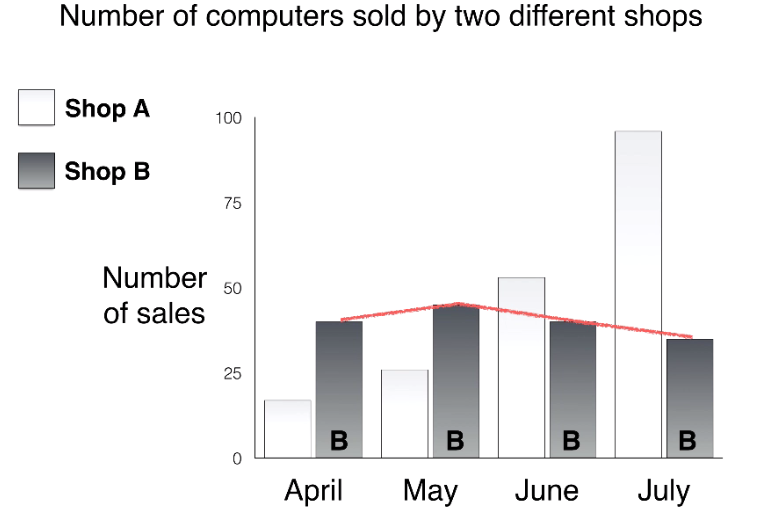 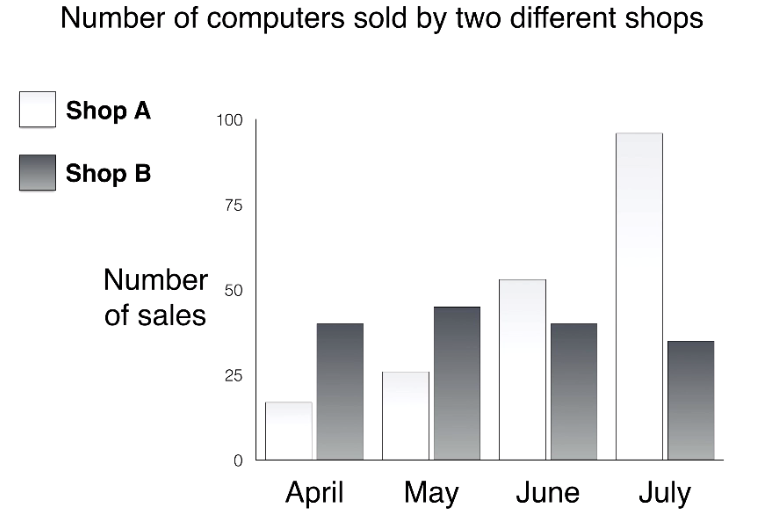 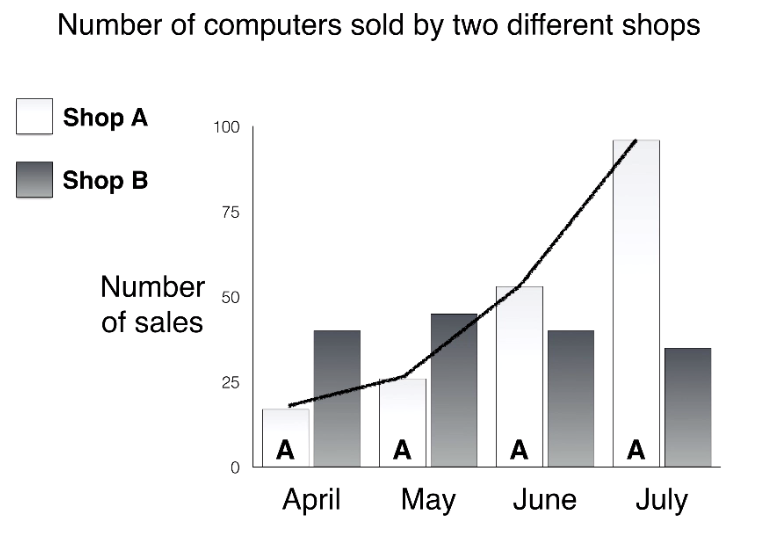 However, bar charts don’t always show time, they often compare numbers/ items, etc...
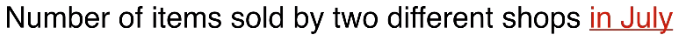 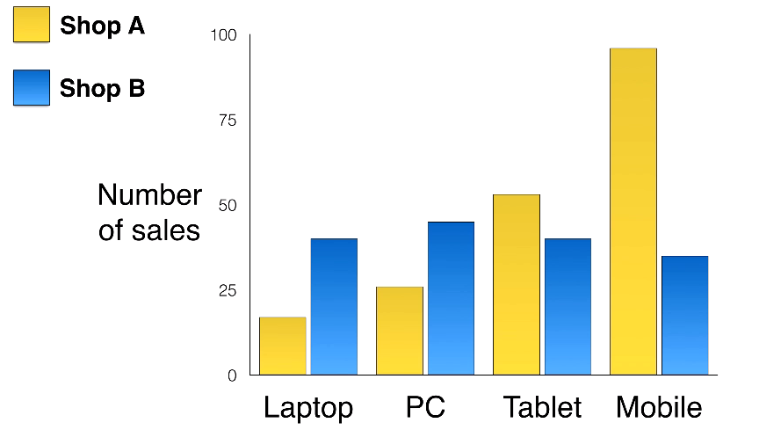 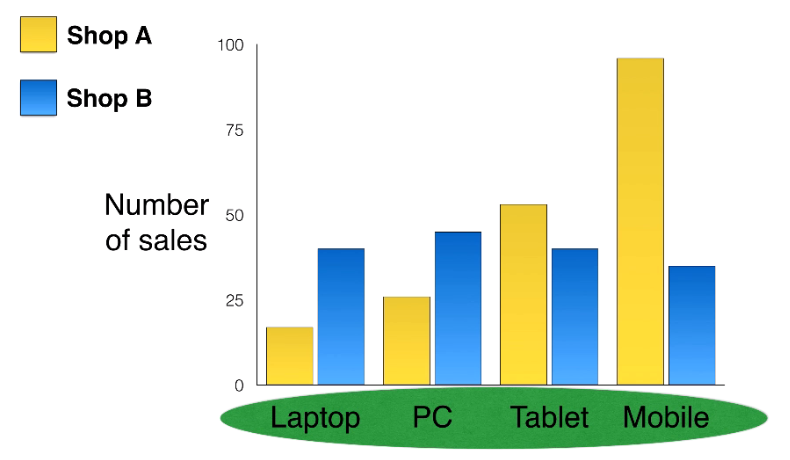 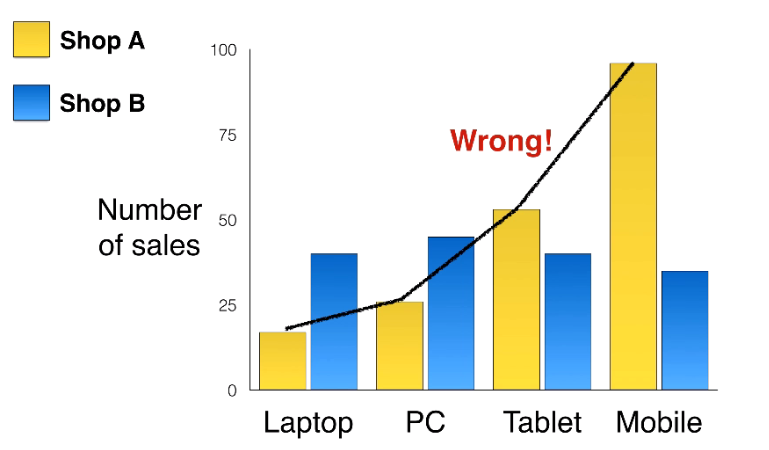 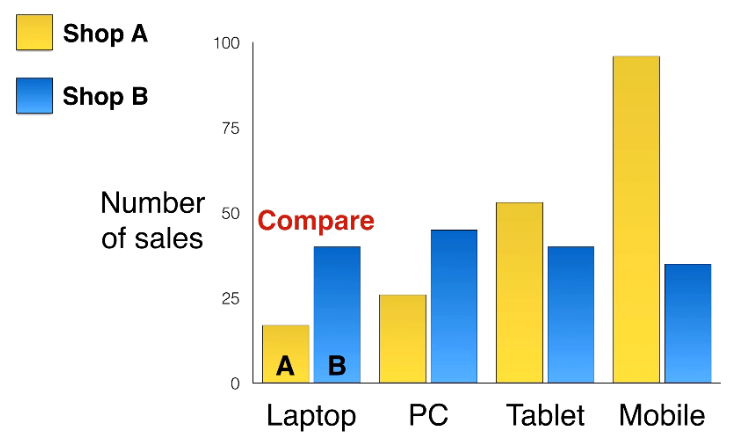 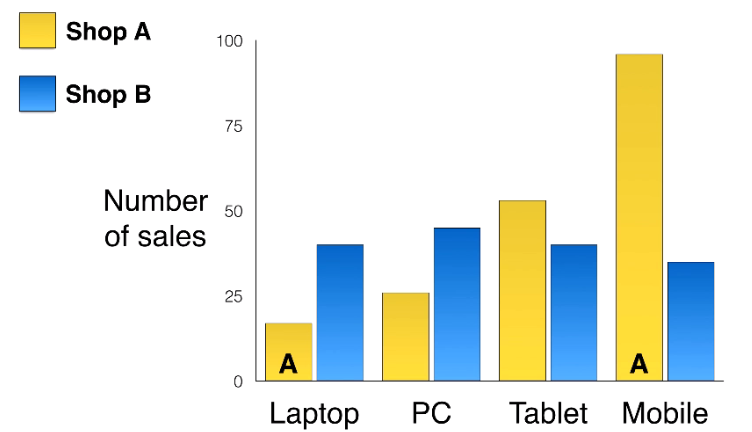 2. BAR CHARTS – WRITING TIPS
ESSAY STRUCTURE
Paragraph 1: Paraphrase of the question prompt
Paragraph 2: Summary of the main points (the overview paragraph)
Paragraphs 3,4: Detail paragraphs
2. BAR CHARTS – WRITING TIPS
PARAGRAPH 2:
Summary of the main points (The overview paragraph)
Make a very general comparison
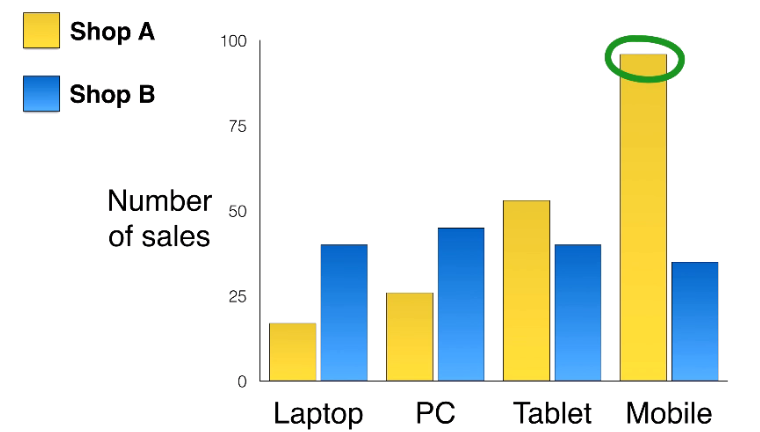 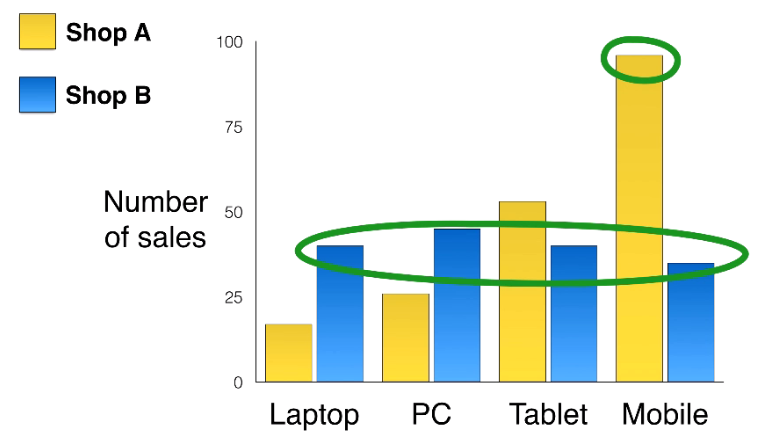 2. BAR CHARTS – WRITING TIPS
PARAGRAPHS 3 & 4
Compare specific numbers
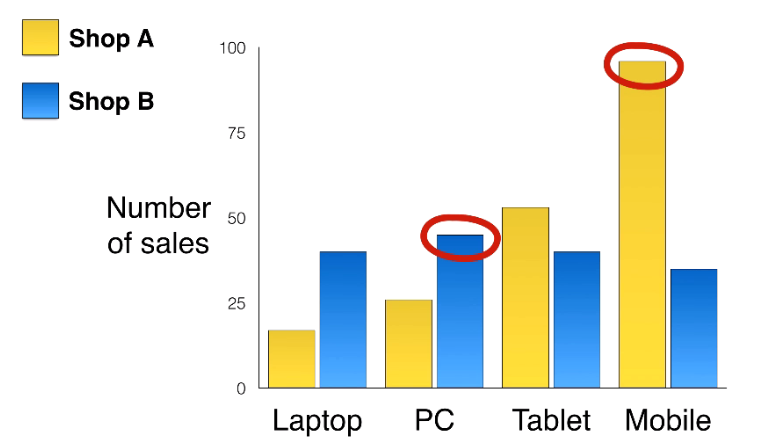 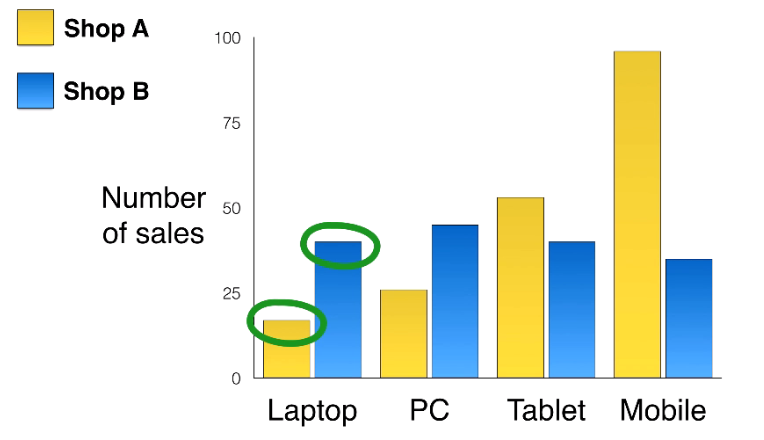 3. SAMPLE ANALYSIS
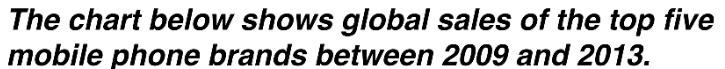 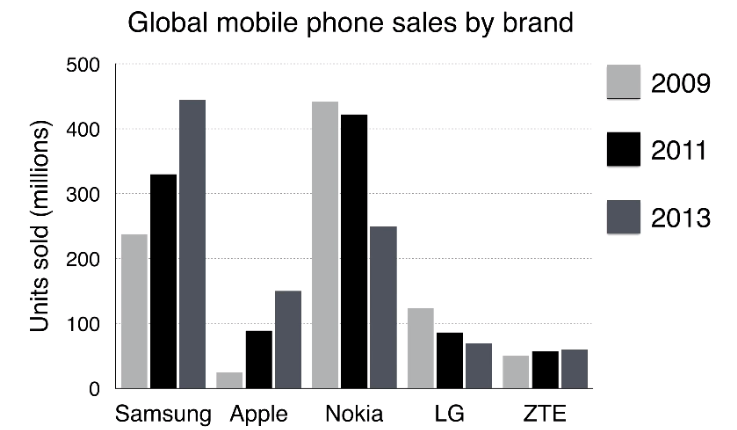 The Introduction – Paraphrasing the question
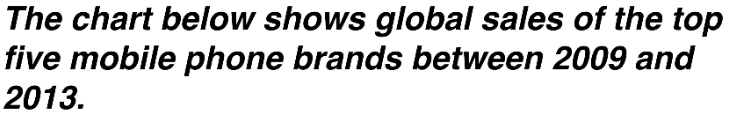 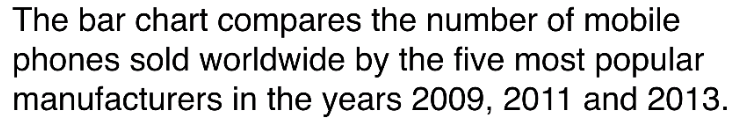 The Overview Paragraph – 2 sentences, 2 main points
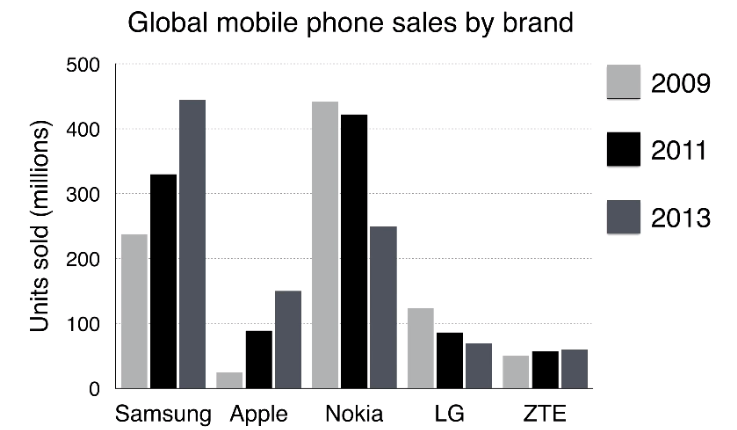 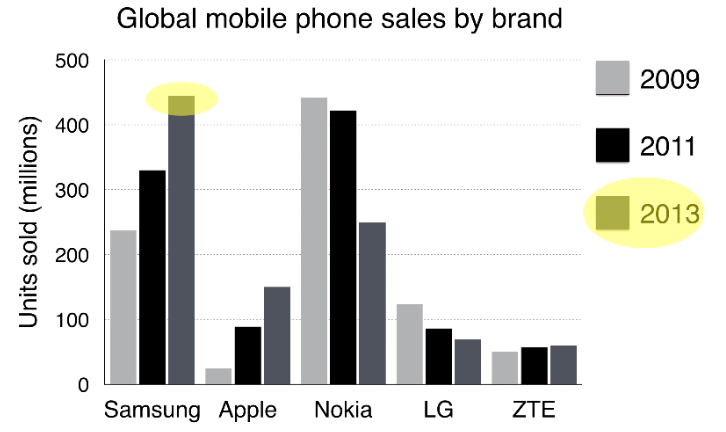 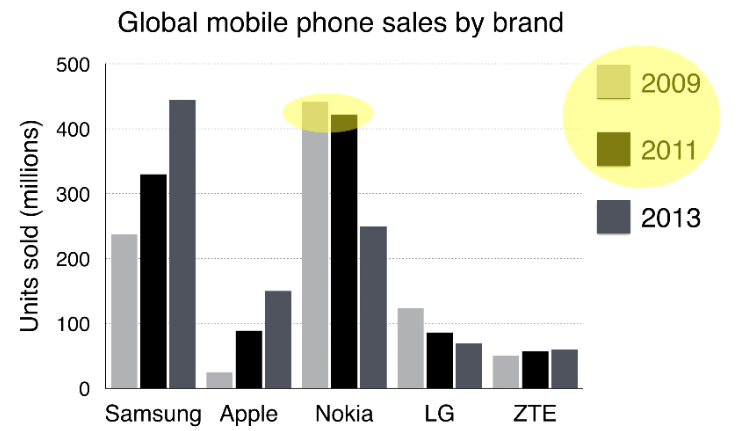 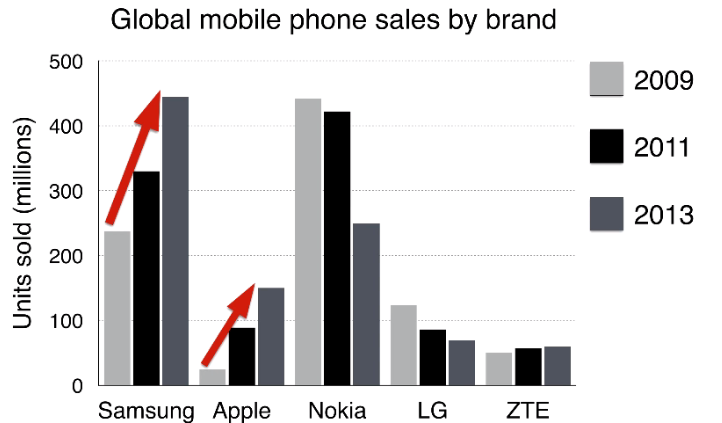 The Overview – 2 sentences, 2 main points
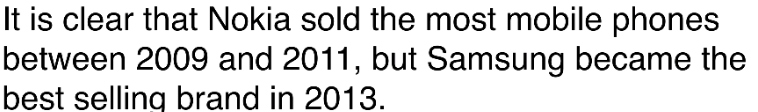 Time
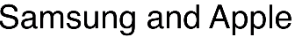 Item
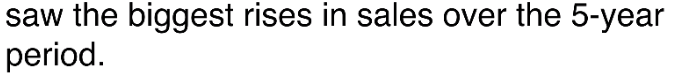 Paragraph 3: The 1st Detail Paragraph
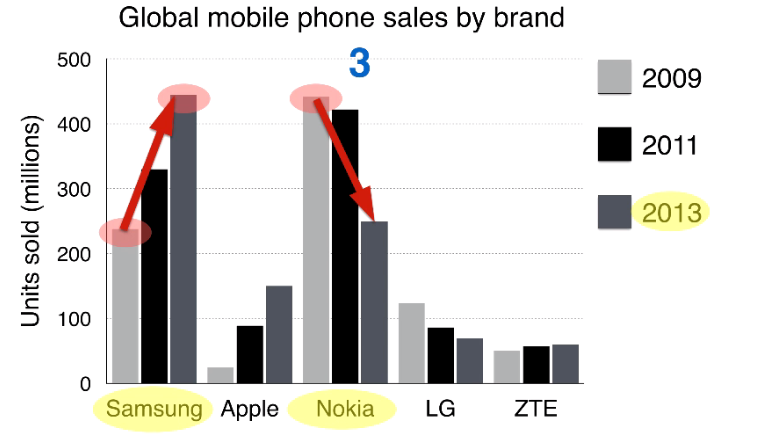 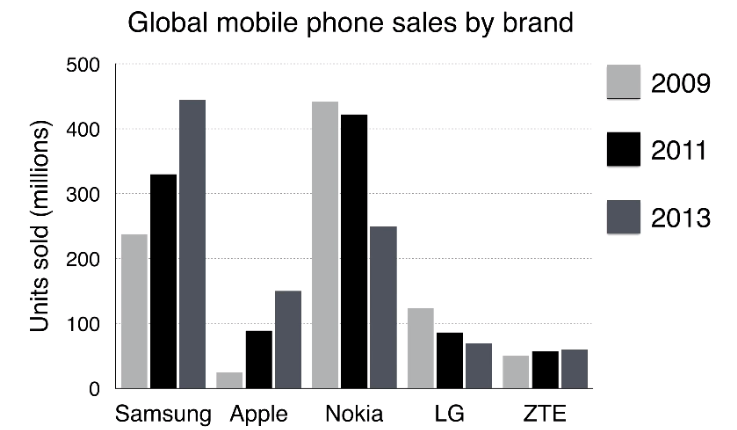 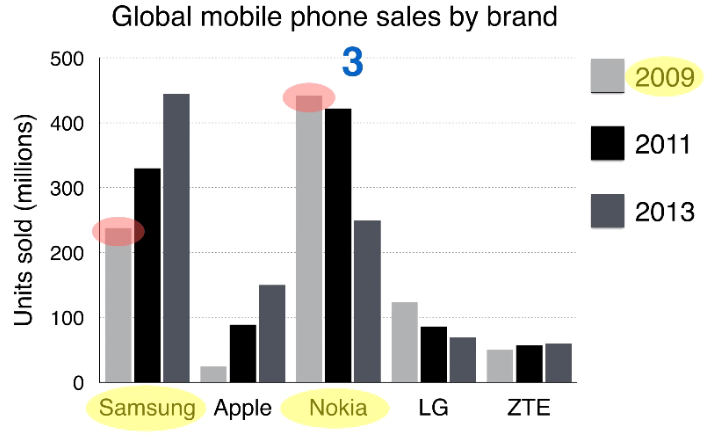 Paragraph 3
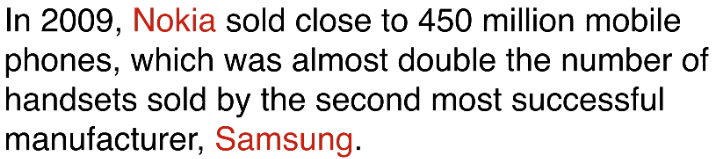 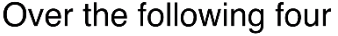 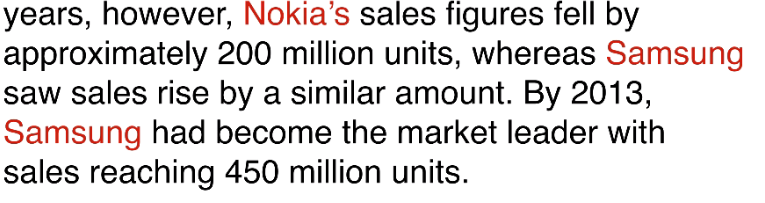 Paragraph 4: The 2nd Detail Paragraph
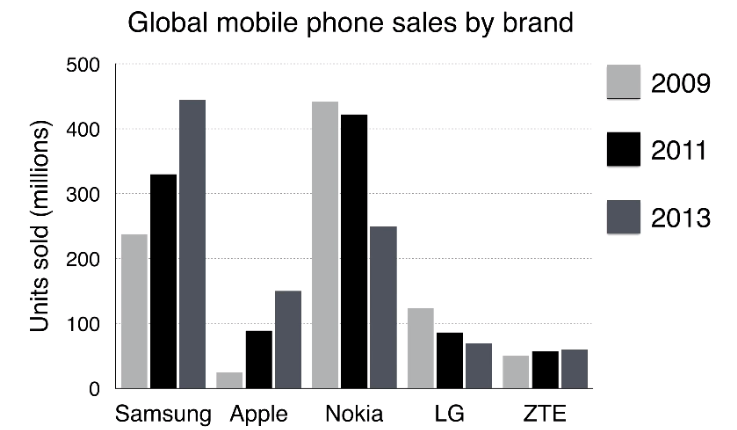 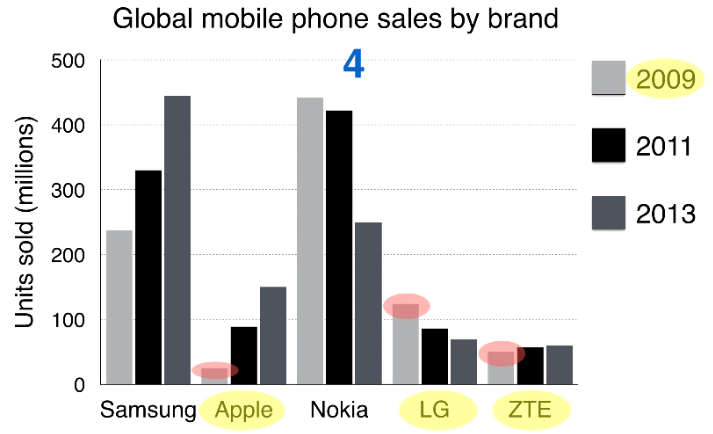 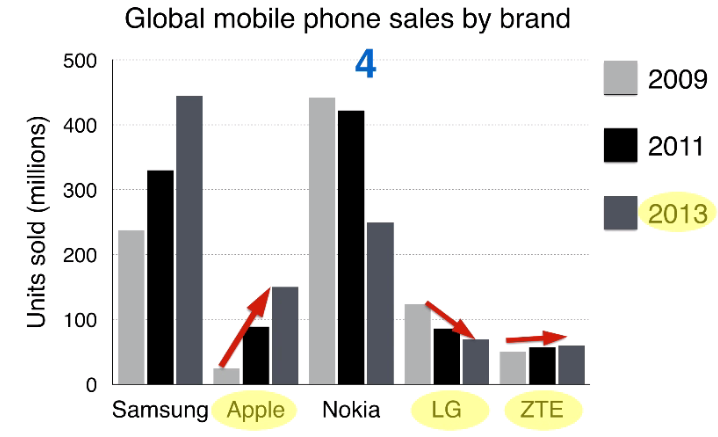 Paragraph 4
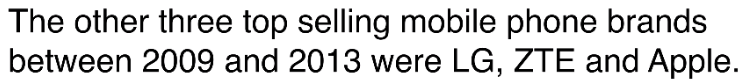 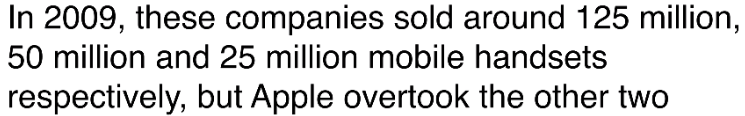 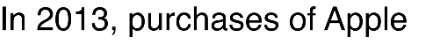 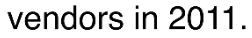 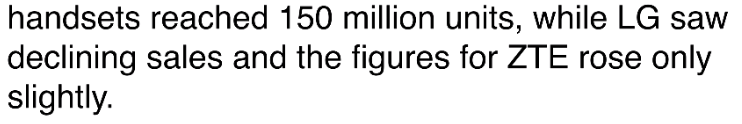